Solving Challenges with Innovative Thinking
Unlock your creativity and problem-solving abilities
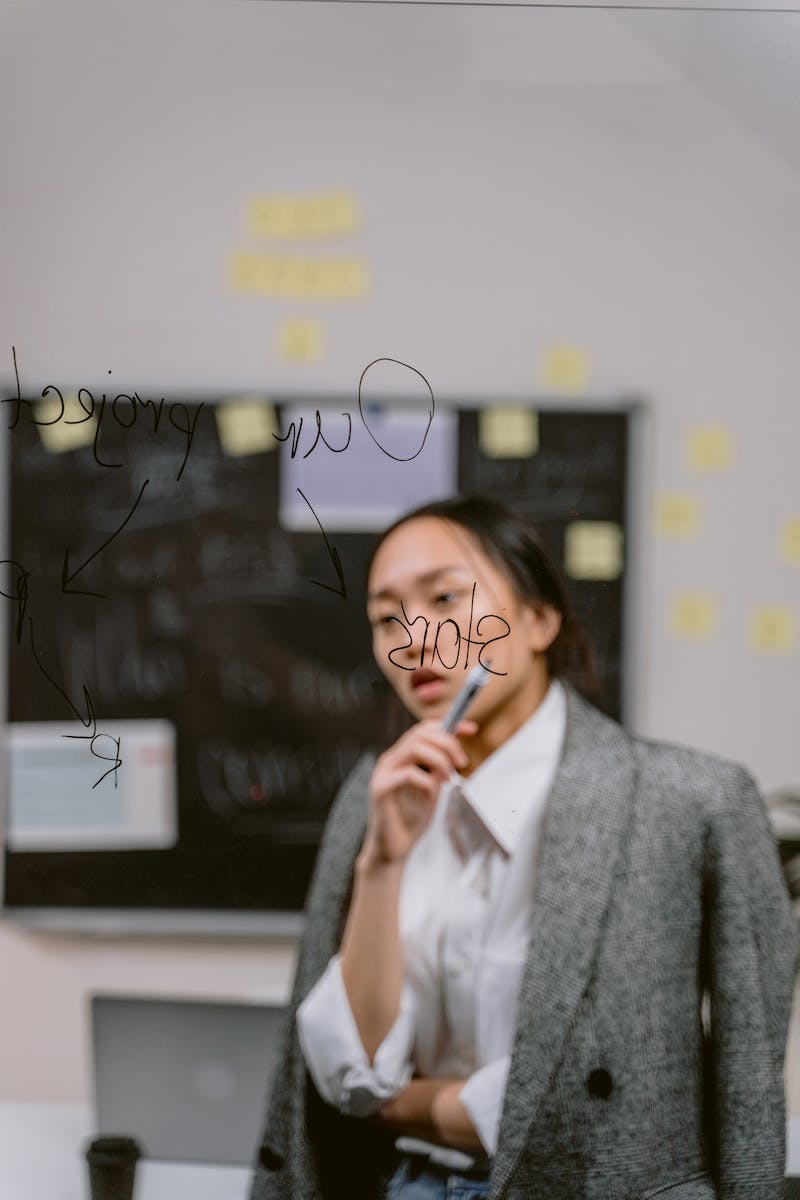 Introduction
• Welcome to the presentation
• Acknowledgment of the problem-solving challenge
• Importance of innovative thinking
• Preview of the presentation structure
Photo by Pexels
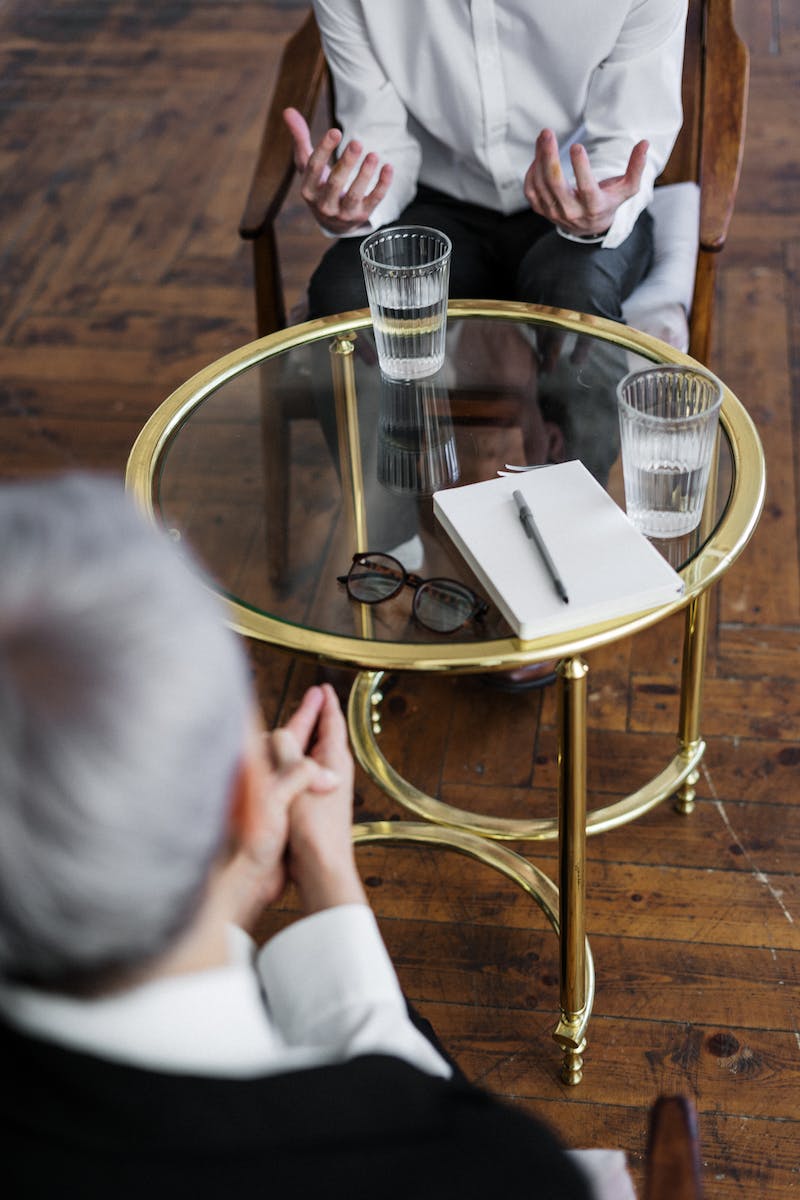 Understanding the Problem
• Identify the underlying problem
• Define the scope and context
• Analyze any relevant data or information
• Ask the right questions
Photo by Pexels
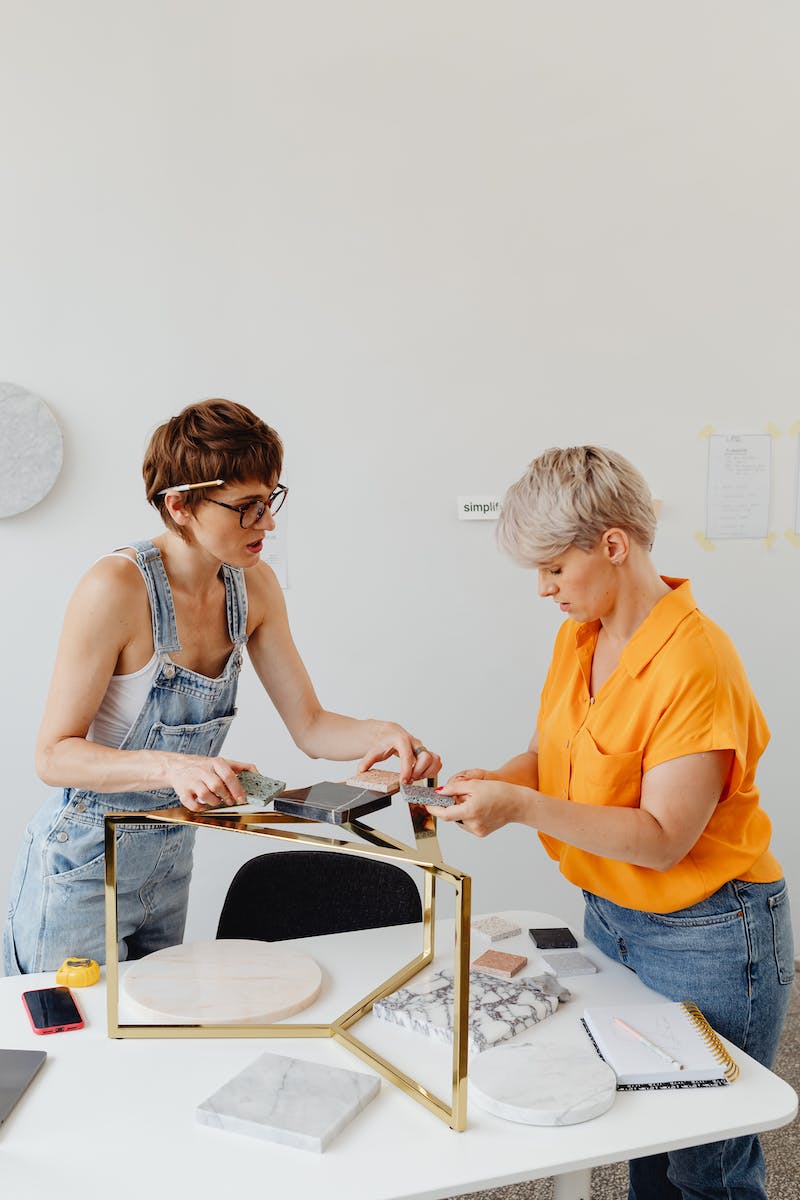 Generating Creative Ideas
• Encourage brainstorming
• Embrace diverse perspectives
• Explore unconventional solutions
• Make use of mind mapping techniques
Photo by Pexels
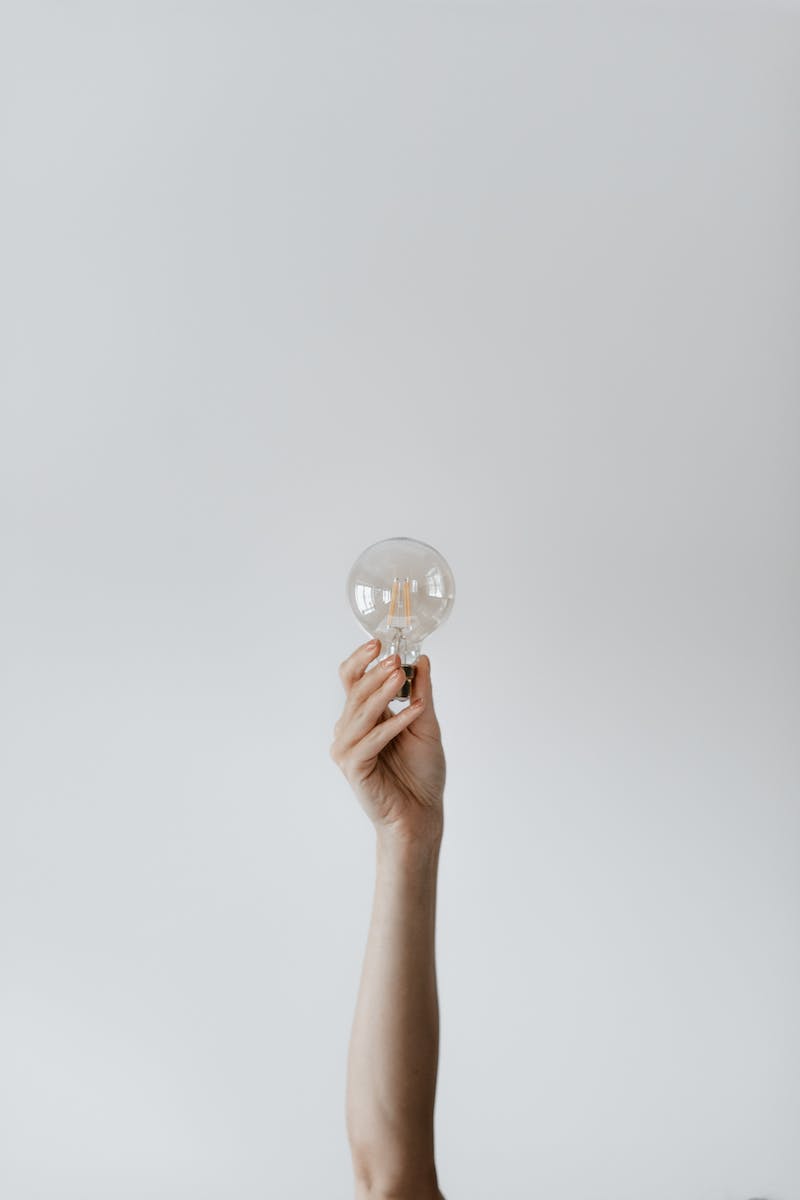 Evaluating and Refining Ideas
• Criteria for evaluating ideas
• Identify strengths and weaknesses
• Iterate and refine
• Seek feedback
Photo by Pexels
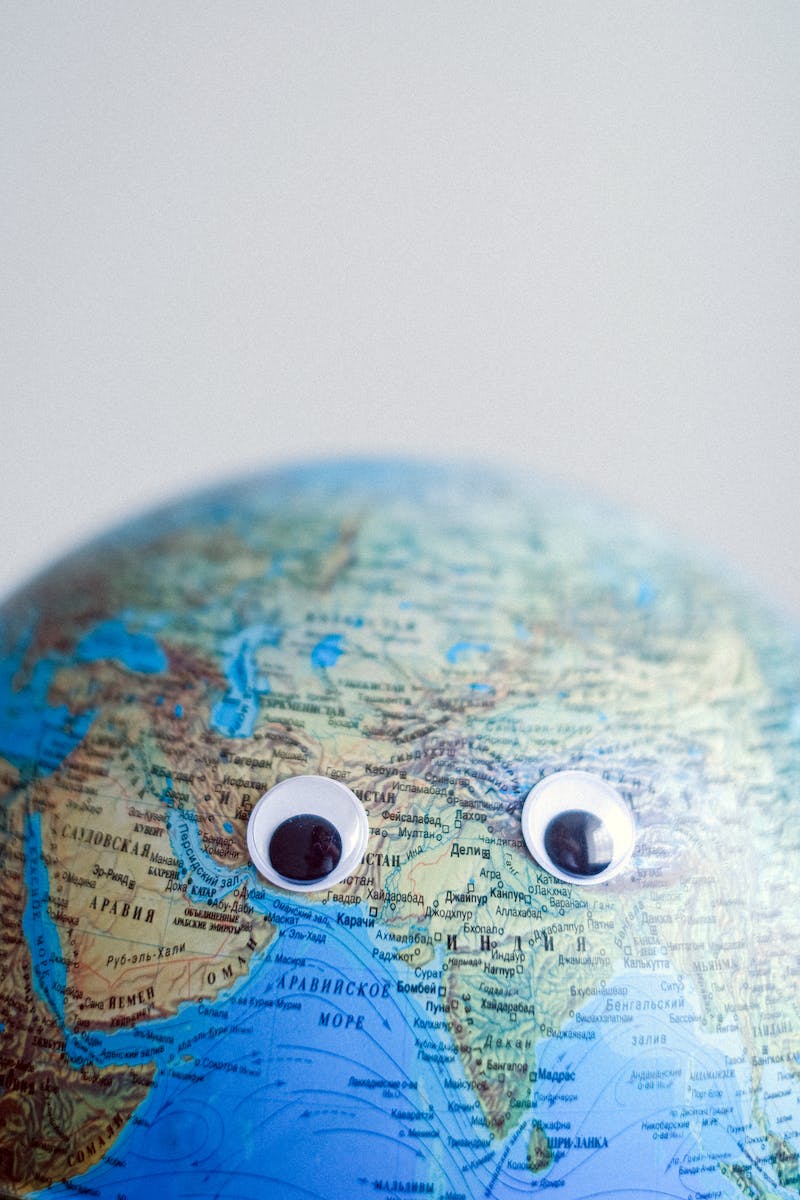 Implementing Solutions
• Develop an action plan
• Allocate resources effectively
• Create a timeline for implementation
• Monitor progress
Photo by Pexels
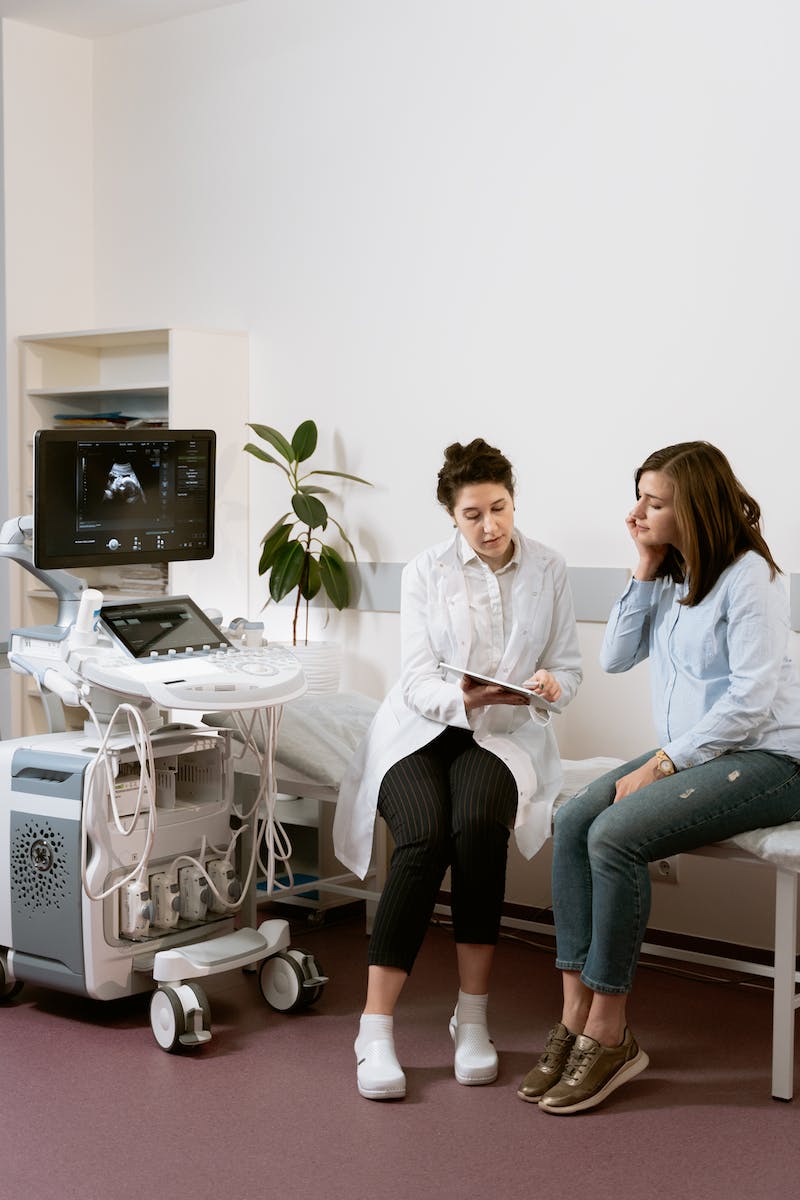 Conclusion
• Recap of key points
• Encourage audience engagement
• Inspire problem-solving mindset
• Thank the audience
Photo by Pexels